Р
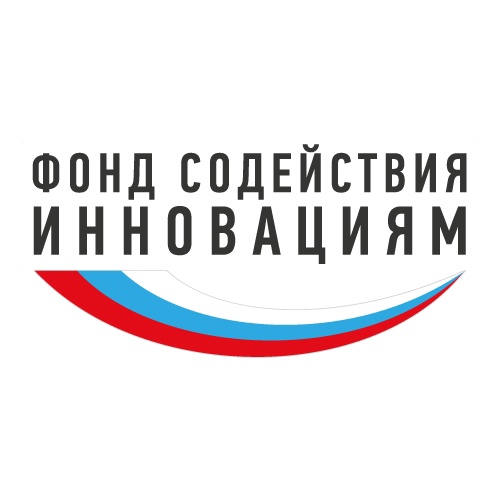 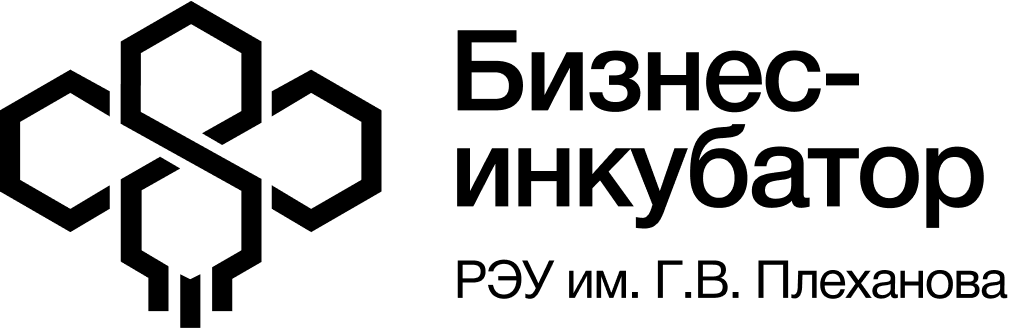 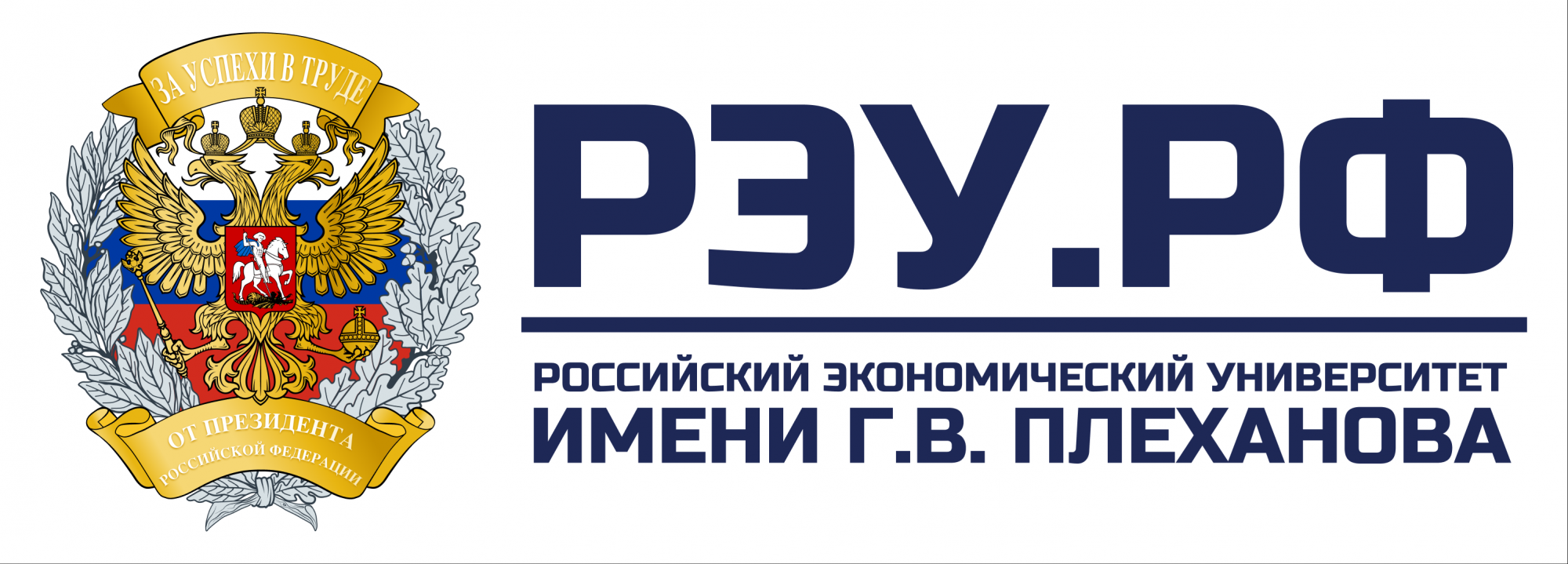 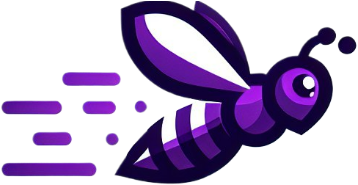 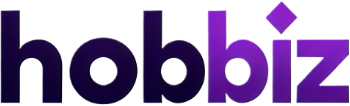 Платформа для развития и монетизации увлечений
Превращаем ваши хобби в реальные возможности для заработка!
О продукте
Р
Hobbiz — это уникальная инновационная платформа, которая помогает людям развивать свои увлечения и превращать их в источник дохода. Мы соединяем в одном месте чат-бота на базе ИИ, фриланс-платформу и сообщества по интересам, чтобы поддержать пользователей на всех этапах их роста.
Чат-бот помогает ставить цели, строить планы и находить идеи для монетизации.
Фриланс-платформа предлагает реальные проекты для заработка на увлечениях.
Выбор из 350 хобби позволяет пользователям найти то, что действительно вдохновляет.
Сообщества формируются автоматически на основе интересов, объединяя людей с похожими увлечениями для обмена опытом и поддержки.
Проблема
Р
Многие люди имеют увлечения, но часто не знают, как развивать свои навыки и превращать это занятие в источник дохода. 
Сложно найти единомышленников и поддержку, которая помогла бы сделать их увлечения чем-то большим, чем просто хобби.
Как сейчас решают эти проблемы?
Люди решают эту проблему самостоятельно, часто методом проб и ошибок. Они ищут информацию в интернете, чтобы развиваться в своем увлечении. 
Присоединяются к различным онлайн-сообществам, чтобы найти единомышленников и поддержку.
Иногда находят работу на фриланс-биржах или пробуют монетизировать свои увлечения через социальные сети.
Однако эти решения разрознены, и у большинства людей нет четкого плана или постоянной поддержки, что делает процесс долгим и не всегда эффективным.
Как мы решаем эту проблему?
Р
Четкое направление через чат-бота на базе ИИ, который подсказывает, как выстраивать траектории развития и монетизации увлечений.
Реальные возможности для заработка через нашу фриланс-платформу, которая позволяет монетизировать навыки уже на начальном этапе.
Автоматическое формирование сообществ по интересам, где пользователи могут обмениваться опытом, получать советы и вдохновение от единомышленников.

Это позволяет пользователям эффективно продвигаться от идеи к реализации и доходу.
Инновационность
Р
Индивидуальный подход на базе ИИ: наш чат-бот действует как персональный коуч, предлагая рекомендации 24/7, что делает поддержку доступной в любое время. Это позволяет пользователю получать конкретные советы на каждом этапе развития своих хобби.
Автоматизация сообществ: технология, позволяющая пользователям без усилий находить группы по интересам, экономит время и делает процесс интеграции в сообщество интуитивным и быстрым. Это особенно важно для тех, кто ищет поддержку или вдохновение.
Полный цикл развития и монетизации: предлагаем не только планы развития, но и реальные инструменты для монетизации хобби через встроенную фриланс-платформу. Пользователь получает возможность двигаться от простого увлечения к профессиональной деятельности с реальными доходами.
Модели монетизации
Р
Комиссии от фриланс-платформы: платформа зарабатывает на комиссии от успешных сделок между заказчиками и фрилансерами. 
Премиум-подписка: пользователи получают бесплатный доступ ко всем функциям, включая чат-бота и персонализированные рекомендации, на 2 дня с момента регистрации. После этого доступ к премиум-функциям предоставляется по подписке.
Рынок
Р
3,7 трлн руб.
ЕФЬTA
TAM
550 млрд руб.
SAM
5,5 млрд руб.
SOM
Конкуренты
Р
Дорожная карта
Р
Май 2025

Внедрение чат-бота для общения с пользователями
Проведение маркетинговой кампании и привлечение пользователей
Разработка функционала социальной сети 
Разработка функционала фриланс-платформы
Декабрь 2024

Улучшение дизайна и функционала
Устранение ошибок
Октябрь-ноябрь 2024

Открытие ООО
Формирование команды проекта
Миграция проекта в Yandex Cloud
Июль 2025

Внедрение функций построения индивидуальных траекторий достижения целей и идей для монетизации хобби
Март 2025

Разработка функционала чат-бота
Контакты
Р
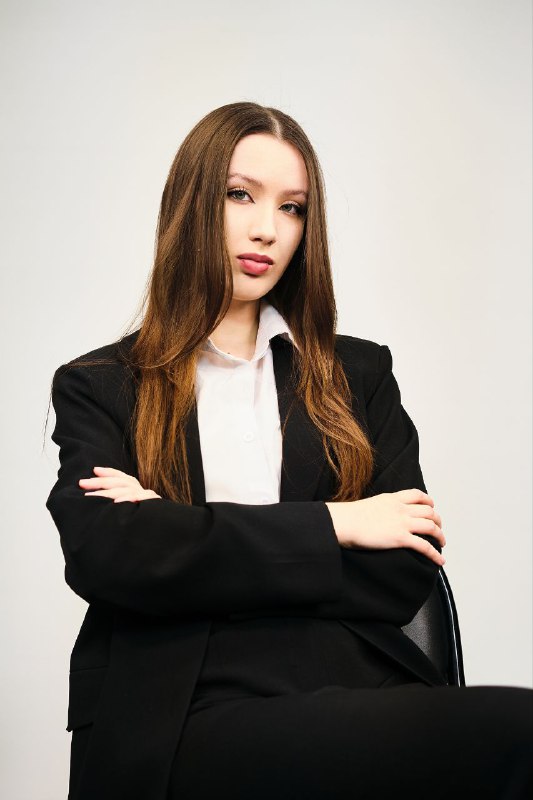 Городецкая Анна Ярославовна
Руководитель проекта
Образование: РЭУ им. Г. В. Плеханова, «Информационные системы и технологии», 2 курс
Резидент Бизнес-инкубатора РЭУ им. Г. В. Плеханова
Победитель V очереди конкурса «Студенческий стартап»
Контакты для связи 
Телефон: +7 (952) 829-02-43
Электронная почта: anyagorodetskaya@ya.ru